Bariatric Surgery Program
eNewsletter  |   June 2024
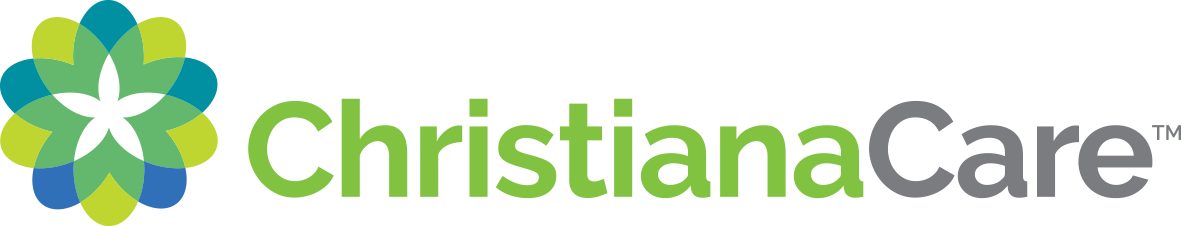 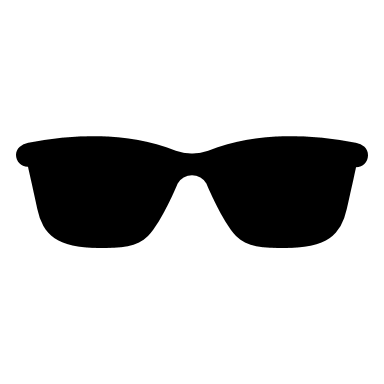 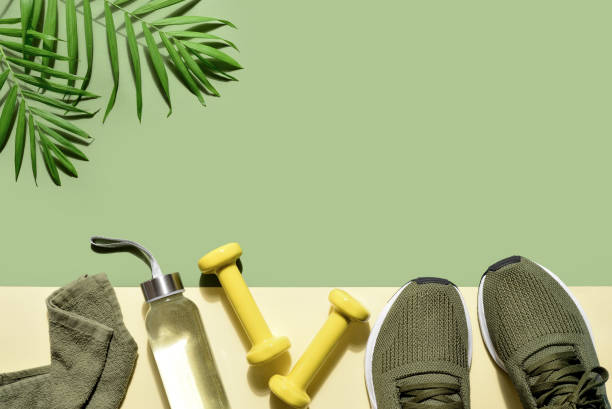 June Support Group
Join 
Mike Bernardo, 
Exercise Physiologist, 
for 
“How to Exercise After Surgery”
Thursday, June 20, 2024 @ 6pm
Aetna patient? 
You will receive a link to a survey the day after the Support Group to receive credit for participating. You can also use this link to go to the survey!
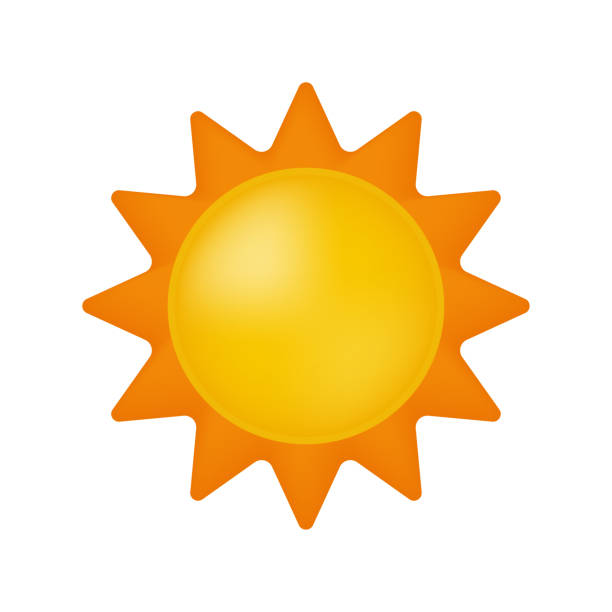 Need to register for the 
Bariatric Monthly Support Group?
Register Here!
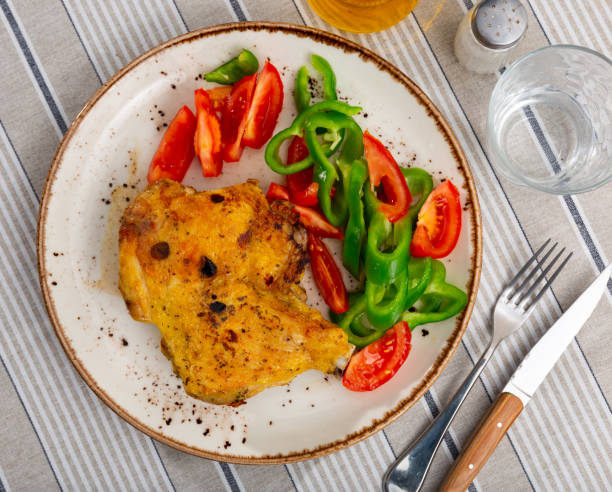 Try this flavorful Honey Mustard Pork Chop Recipe!
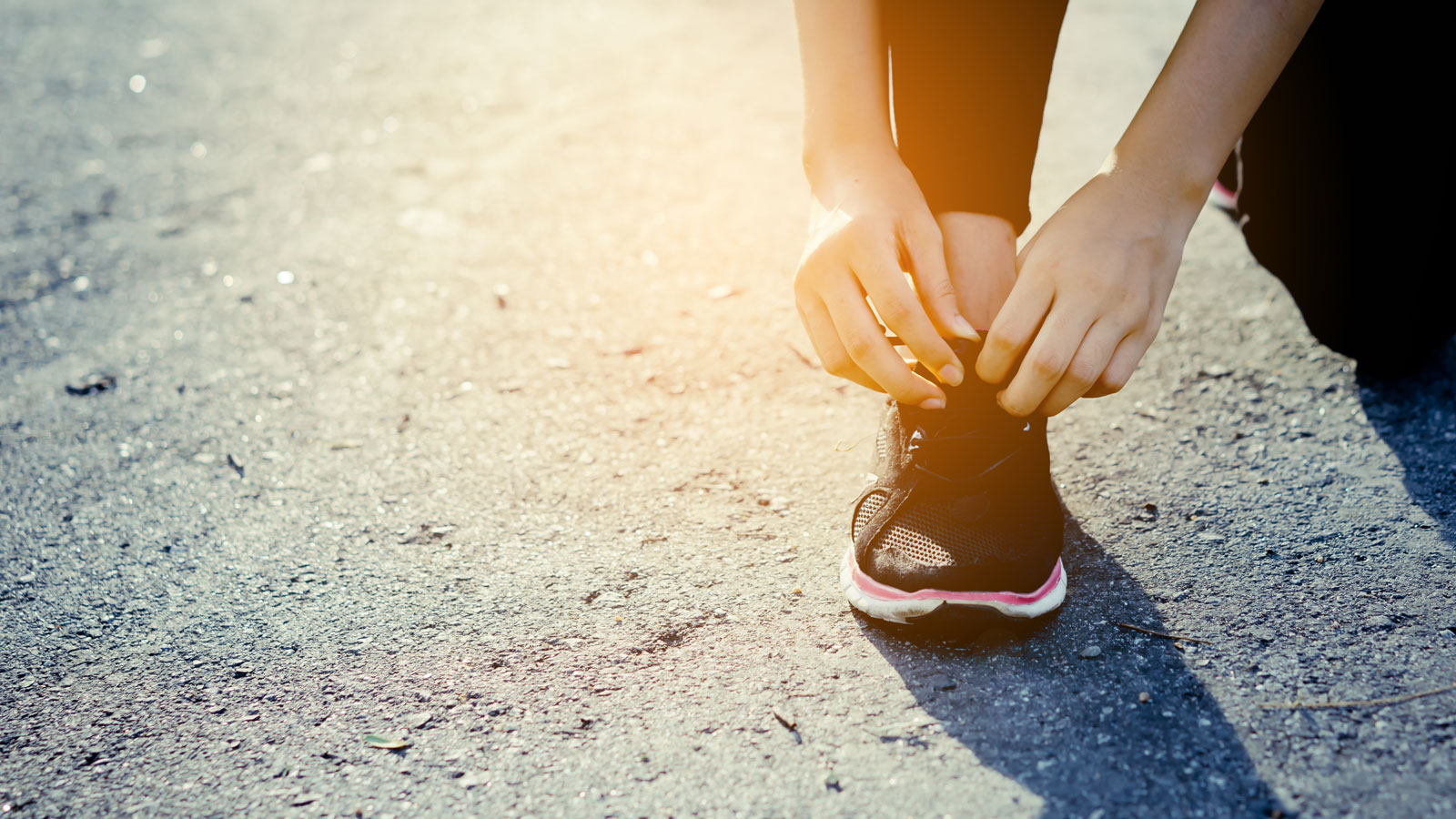 Why We Heart Walk
To bring a strong voice to fighting obesity and heart disease!
Join our team or donate! #TeamLosetoWin
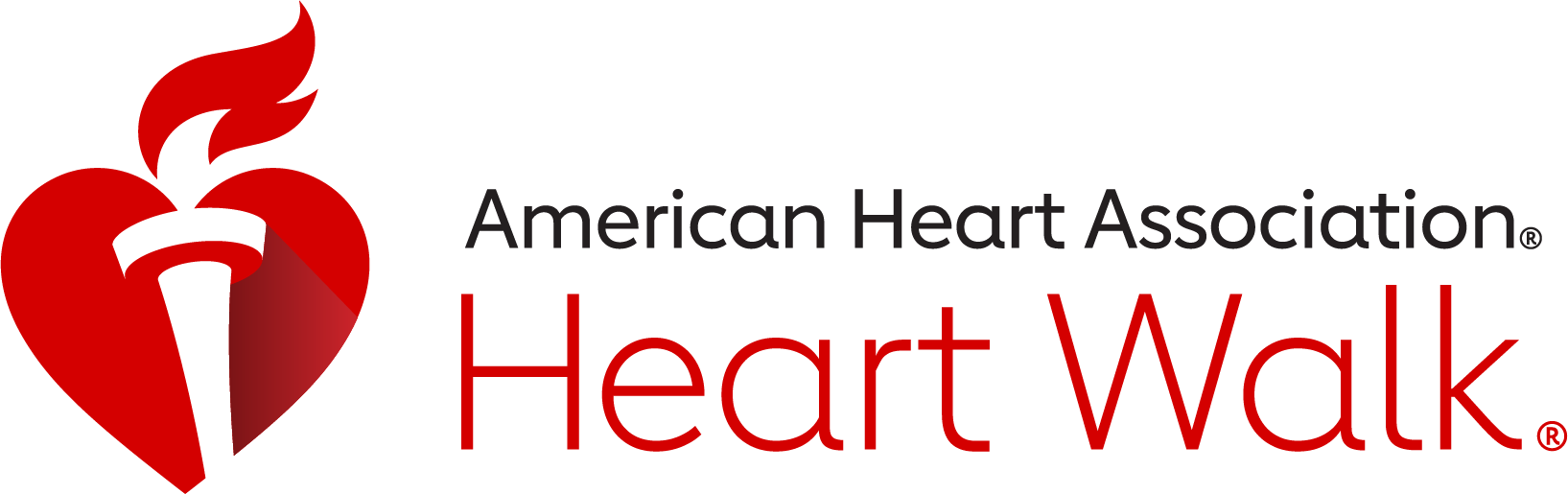 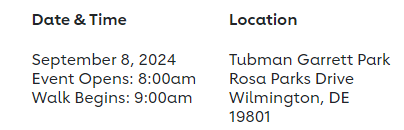 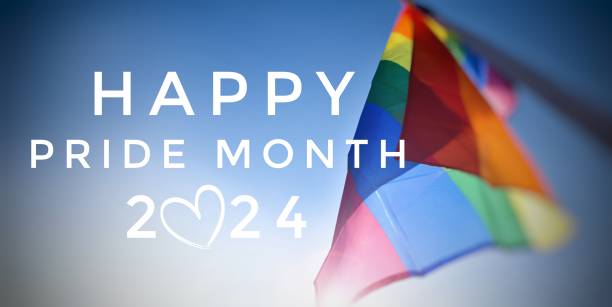 Guide to 2024 Philly Pride March & Festival | Visit Philadelphia (visitphilly.com)
Are you about 2 months after surgery?

Join these virtual group sessions held the 1st Monday of each month!
Discuss common issues early after bariatric surgery
Review motivational and psychological strategies to help start and sustain changes
Identify warning signs of getting off track
Review when you should ask for help
Get support from others
And much more!
Call the 
Weight Management Center Schedulers 
@ 302-623-3475, Option 2!
NEW!
Post Surgery Psychology Group Sessions
Christiana Care Bariatric Surgery Program 
Wilmington Surgical Services
Wilmington Hospital
501 W. 14th Street, Suite 2E15
Wilmington, DE  19801

Are you due for your yearly follow up visit? 
Call us today at (302) 320-4175 to make your appointment!  

Click here for our Bariatric Surgery Services website!
Click here to join our Facebook page!
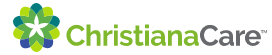